Introducción a la educación y salud vocal .

  Pamela Andrea Díaz Gallegos
    licenciada en Fonoaudiólogia 
     Programa higene de la voz                                                                              
                                                                                                                                                                                            primavera   , 2020
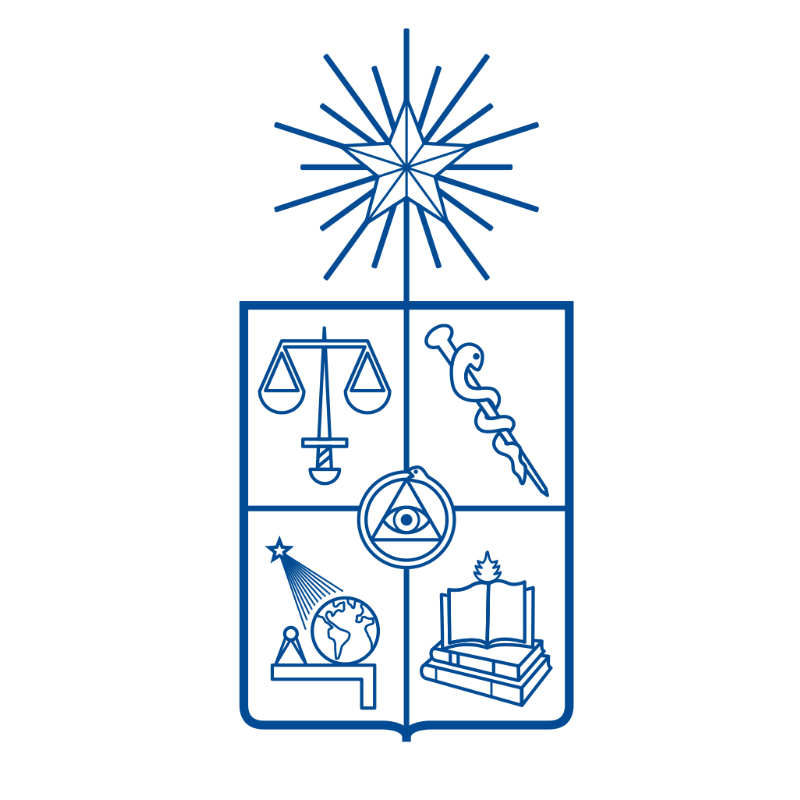 Breve historia de la voz ..
´¨Todo comienza con platón cuando describe la voz humana como un impacto de aire que llega por los sonidos del alma.¨

Posteriormente en el año  1940 Leonardo Da Vinci realiza extensos trabajos con laringes humanas , las cuales nos dan cuenta con mucha más  precisión de la que se conocía sobre sus particularidades anatómicas .
PRODUCCIÓN DE LA VOZ
Sistemas involucrados en la Producción Vocal.
El sistema encargado de la producción de habla son los fuelle o sistema respiratorio , vibrador , resonadores y articuladores. 
Los fuelles proporcionar a través  de una espiración activa , el aire necesario para producir el movimiento de las cuerdas vocales (pliegues vocales ) que genera un sonido que  es ampliado y  modificado en las cavidades orales y nasales. 
la teoría mas aceptada con respecto de la vibración laríngea es la ´´miolestastica – aerodinámica  según  la presión debe superar la tensión ejercida por los pliegues vocales , cuando la glotis de encuentra cerrada ( lamina que tapa y protege la vía área) su alteración provoca neumonías aspirativas , ya que el  contenido de alimento cae por gravedad a la vía área provocando  un cuadro infeccioso llamado disfagia , es la mayor causa de muerte en el adulto mayor  .
Sistemas Involucrados en la Producción Vocal:
1.Nariz :
 Conducción del aire
 Humidificación , Calentamiento o enfriamiento 
Filtración
 Transporte mucociliar 
 Acción microbiana, e inmunológica 
2.Faringe :
Conducción Humidificación  (en menor grado que la nariz) .
 Calentamiento (en menor grado que la nariz). 
Laringe :Protección de la vía aérea inferior 
3.Tráquea : Conducción del aire 
Humidificación (en menor grado que la nariz)  Calentamiento (en menor grado que la nariz) 
4. Pulmones :
Almacenamiento del aire para la producción del habla. 
Intercambio gaseoso celular.
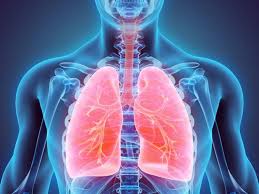 Procesos Motores Básicos   intervinientes en las  funciones de habla , articulación  y fonación .
La Respiración :
se realiza en dos fases, inspiratoria (toma de aire) y espiratoria (expulsión de aire) ambas representan un ciclo respiratorio. Los ciclos variaran de acuerdo al objetivo de la respiración. 
Existe un tipo y modo respiratorio : 
Tipo : nasal / oral / mixto 
Modo :  costal alto / costo diafragmático / abdominal 
el profesional de la voz debe tener un tipo respiratorio mixto y modo costo   diafragmático.) 

Fonación : 
sonidos que emite el tracto vocal, vibración  ( laringe)
III . Articulación :
  los órganos  pasivos y activos ( lengua , dientes , mejillas ,  labios , paladar) ambos  hacen contacto para producir el sonido en un punto de articulación .
Ejemplo: 
Fonema bilabial =  b/m/p  producido por el contacto de los labios .
IV. Prosodia : 
es la melodía de la Voz .

 V. Resonancia :
corresponde a la cavidad oral situada inferiormente a la cavidad nasal.  Es una cavidad irregular cubierta de mucosa que modifica su tamaño  de acuerdo a la proximidad existente entre el maxilar superior  y mandíbula .
La laringe :
Es una estructura hueca , ubicada en la línea media el cuello. 
Es el órgano muscular y cartilaginoso de la fonación que se encuentra en el punto mas inferior del tracto vocal, se conecta inferiormente a la tráquea y superiormente a la faringe . 
Su función es respiratoria y digestiva.
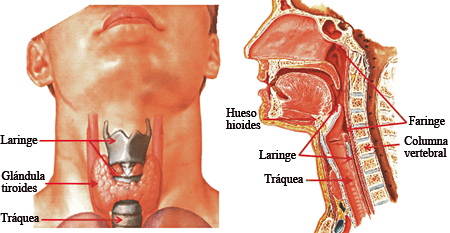 CONCEPTO VOZ NORMAL
No se ha podido establecer una definición única, ya que el concepto de 
  normalidad es relativo y sus límites son amplios (Behlau et cols., 2001; 
  Cobeta et cols., 2013).


No  obstante, se  ha logrado  convenir  que  una voz  hablada normal o  adecuada es  aquella que  posee  un  EQUILIBRIO  de  sus  distintos  componentes  (Farías,  2007;  Aronson  &  Bless, 2009; Cobeta et cols., 2013).
CARACTERÍSTICAS VOZ NORMAL



(AR O NSON & BLESS, 2 009 )
LA  FLEXIBILIDAD
LA  CALIDAD  O TIMBRE
debe ser agradable, con ausencia de ruido o quiebres inadecuados.
LA  SONORIDAD O VOLUMEN
debe ser apropiada al contexto comunicativo  (no debe ser tan débil que no pueda escucharse  bajo condiciones cotidianas de habla, ni tan intensa que llame la atención de forma indeseada).
EL TONO
debe ser apropiado a la edad y género del hablante.
debe permitir lograr variaciones de tono y sonoridad para diversos contextos y situaciones comunicativas,  que ayuden a la expresión, dando énfasis, significado o sutilezas que indiquen los sentimientos o necesidades del individuo.
VOZ DISFÓNICA V/S EQUILIBRIO?
La falla en 1 o más de los 3 subsistemas de la voz, llevará a  cambios              

(alteración) en los parámetros vocales y se desajustarán según lo esperado 

para el contexto del sujeto.

Un  trastorno  de  la  voz existe  cuando  el  tono, o  timbre  de  una  persona  difiere  de  lo esperado por su genero , edad , cultura o localización geográfica.
.
Clasificación según exigencia Vocal  Vilkman 2000
Resistencia al sobreesfuerzo moderada pero si no protegemos y  entrenamos de forma adecuada .
seguimos de forma correcta y frecuente los pasos de la pauta de higene de la voz para profesionales además de eliminar hábitos de uso y mal uso vocal , alimentación y actidad  física se sugiere la practica de bhati-yoga y / técnicas de relajación .
CLASIFICACIÓN SEGÚN EXIGENCIA VOCAL
VILKMAN 2000
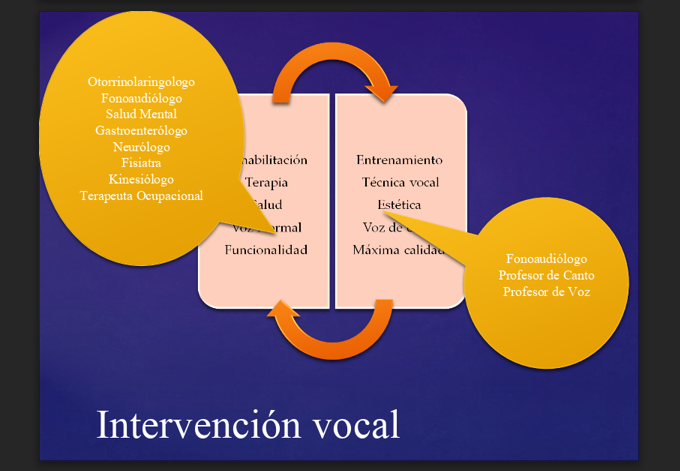 Patologías por alta exigencia Vocal y/o stress.
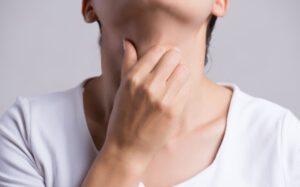 Disfonía Psicógena 
Disfonía Músculo Tensional (DM )
Alteraciones Músculoesqueletales .
Conductas de Uso y Abuso Vocal.
Factores desencadenantes que influyen en el rendimiento del estado vocal y su salud : 
Stress  , fatiga 
Acidez , tabaco , alcohol reflujo  = afecta mucosa del pliegue vocal .
Alimentos irritantes , picantes , condimentados .
Poca hidratación
 Sustancias nocivas 
Respirador bucal 
Ambientes ruidosos 
Estados alérgicos (  uso de corticoides )
Ambientes calefaccionados

                                        Abuso vocal :   + demanda vocal – reposo vocal
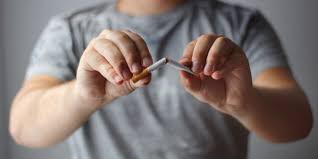 y lo que nunca debemos olvidar!!
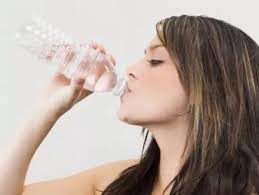 Conductas de autocuidado 
Evitar conflictos y relaciones insanas 
Equilibrio /  Mente sana = cuerpo sano = voz normal 
Alimentación / hidratación 
eliminar la excesiva ansiedad 
Eliminar azucares y grasas . 
No gritar 
Relajación 
Meditación 
 Uso diario  , No olvidar la pauta de higene de la voz .
Entrenamiento Vocal 
Dormir , descanso  ( oxigenación del sistema nervioso , reparación celular ) . 
Bakthi-Yoga  ” vida simple , pensamiento elevado .

Mantener el estado de animo  , no olvidar  mantenerse positivo  .